Everyday American Objects
Fulbright Ethiopia: Indigenous Wisdom and Culture
Created by: Geraldine Truog and Kate Van Haren
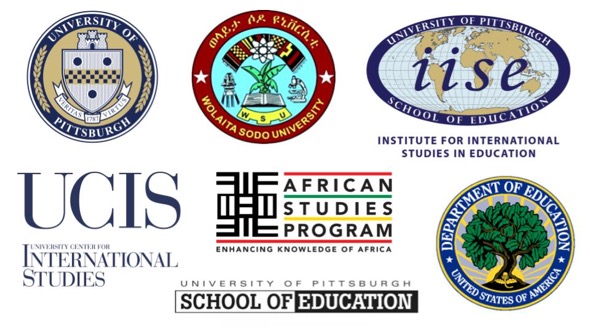 #1
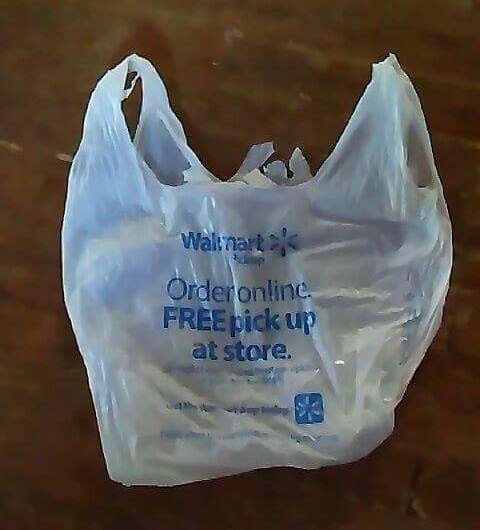 1. What is it?
2. What is it made of?
3. What is it used for?
4. How is it used?
5. What does Ethiopia have that compares to it?
6. How is it made?	
7. Do men, women, both, or neither make it?
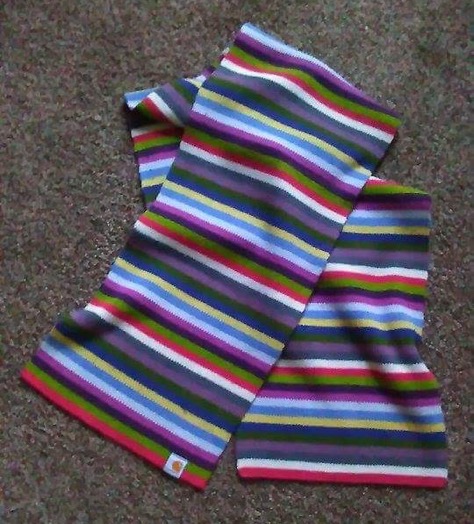 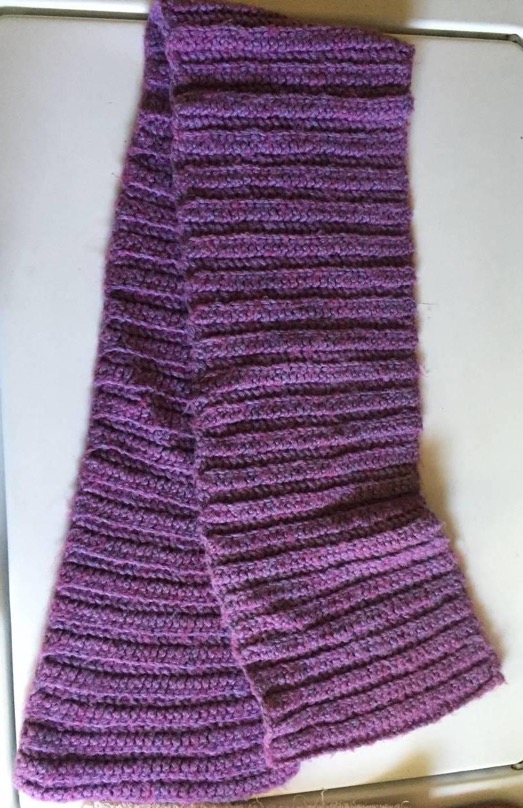 #2
1. What is it?			2. What is it made of?
3. What is it used for?			4. How is it used?
5. What does Ethiopia have that compares to it?
6. How is it made?		
7. Do men, women, both, or neither make it?
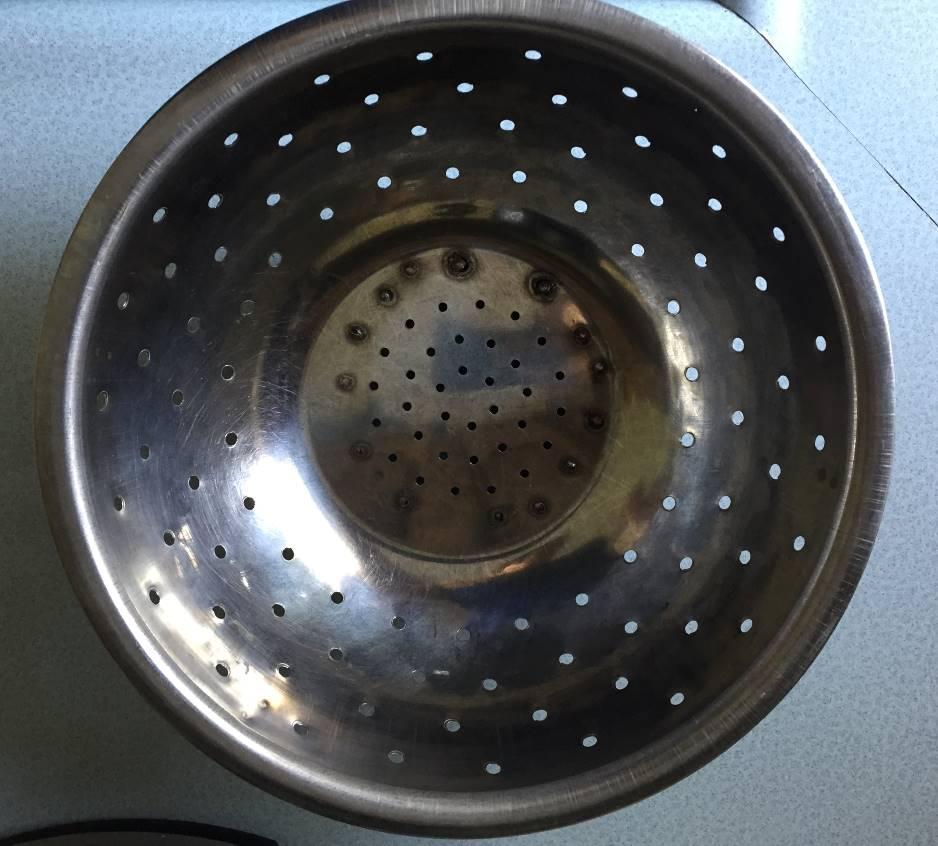 1. What is it?
2. What is it made of?
3. What is it used for?
4. How is it used?
5. What does Ethiopia have that compares to it?
6. How is it made?	
7. Do men, women, both, or neither make it?
#3
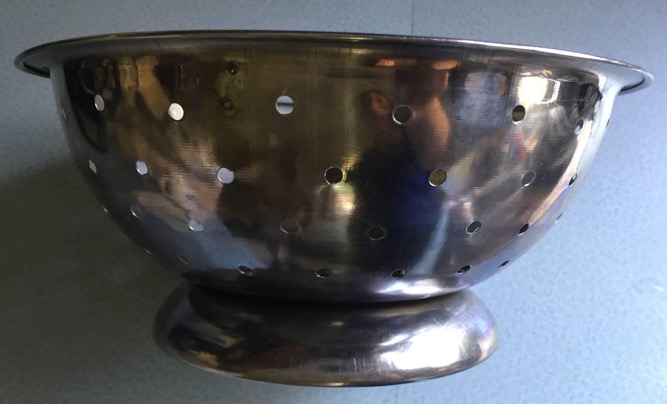 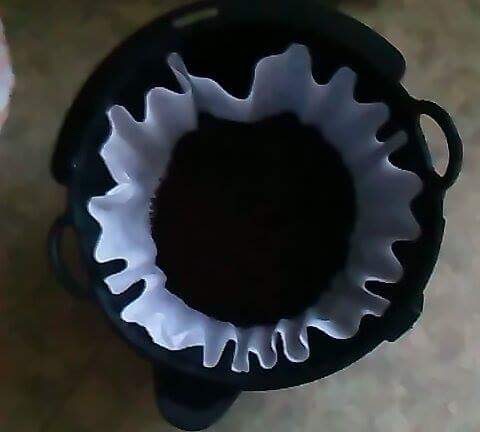 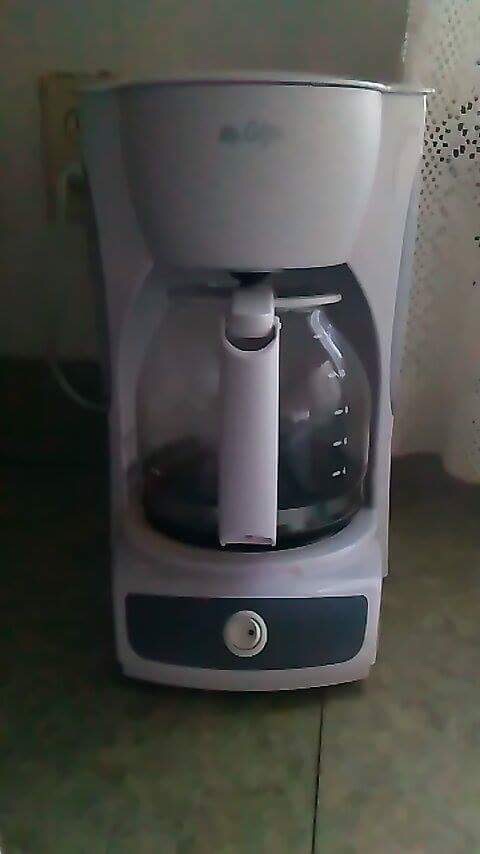 #4
1. What is it?
2. What is it made of?
3. What is it used for?
4. How is it used?
5. What does Ethiopia have that compares to it?
6. How is it made?
7. Do men, women, both, or neither make it?
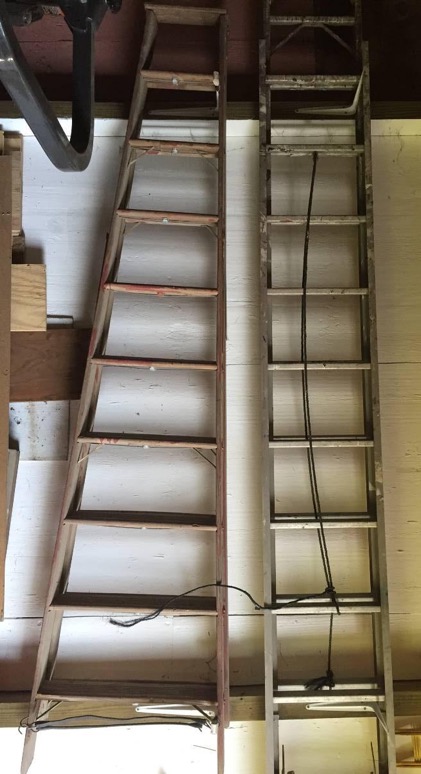 #5
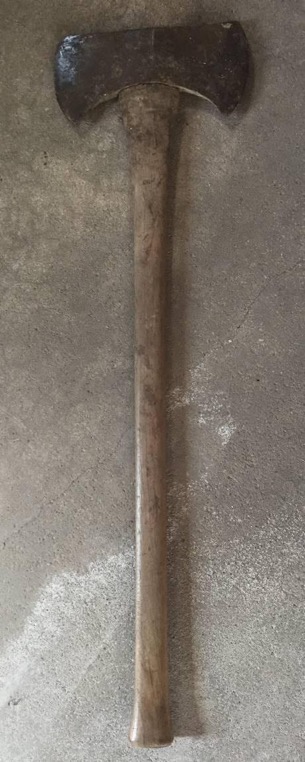 A
B
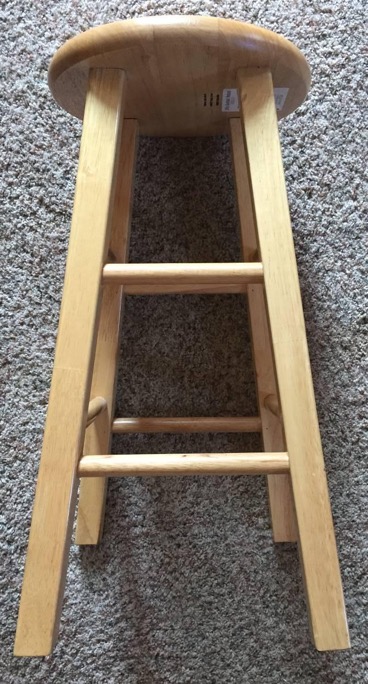 C
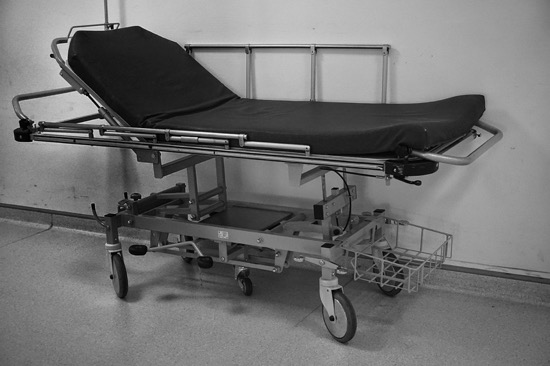 #5 Cont.
D
E
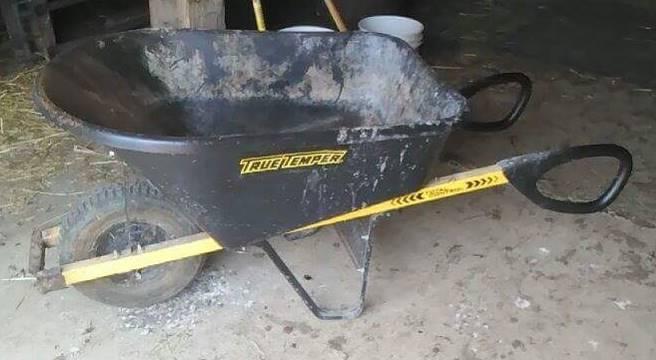 1. What is each item?
2. What is it made of?
3. What is it used for?
4. How is it used?
5. What does Ethiopia have that compares to it?
6. How is it made?		
7. Do men, women, both, or neither make it?
[Speaker Notes: http://maxpixel.freegreatpicture.com/Stretcher-Emergency-Hospital-Medicine-Relief-1872166 - Stretcher/Gurney image source]
A
#6
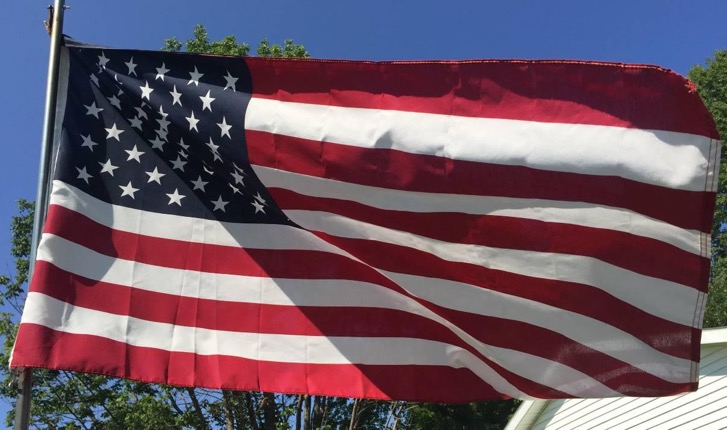 1. What is it?
2. What is it made of?
3. What is it used for?
4. How is it used?
B
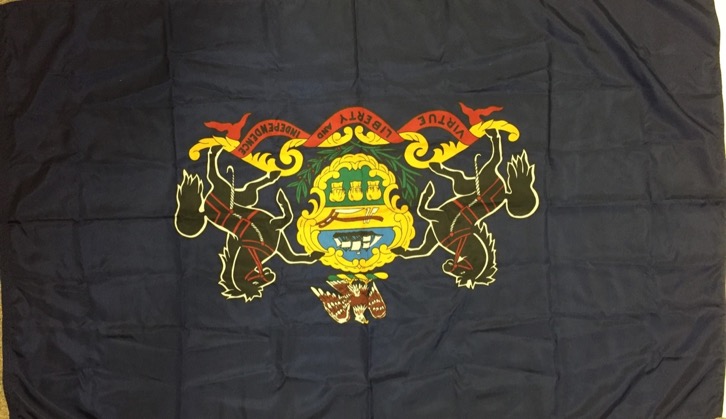 5. What does Ethiopia have that compares to it?
6. How is it made?		
7. Do men, women, both, or neither make it?
#7
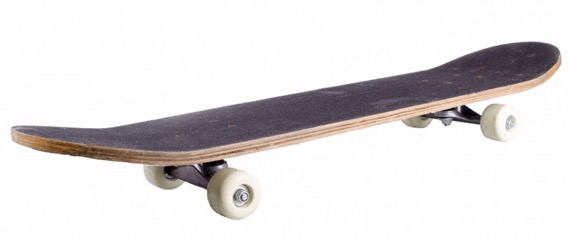 1. What is it?
2. What is it made of?
3. What is it used for?
4. How is it used?
5. What does Ethiopia have that compares to it?
6. How is it made?	
7. Do men, women, both, or neither make it?
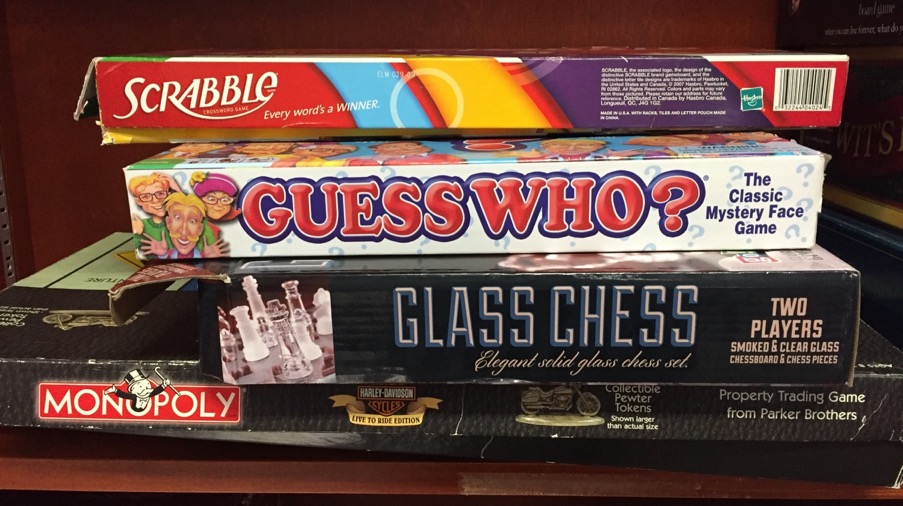 [Speaker Notes: Skateboard source: http://www.publicdomainpictures.net/view-image.php?image=68200&picture=skateboard]
#8
1. What is it?
2. What is it made of?
3. What is it used for?
4. How is it used?
5. What does Ethiopia have that compares to it?
6. How is it made?		
7. Do men, women, both, or neither make it?
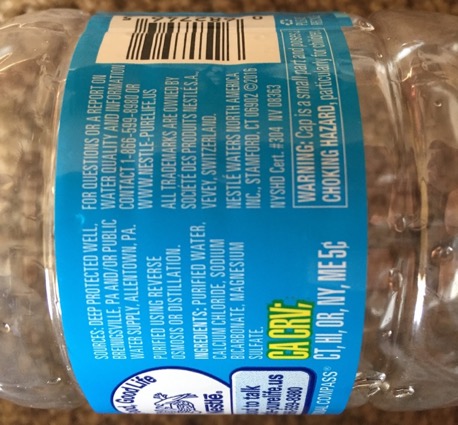 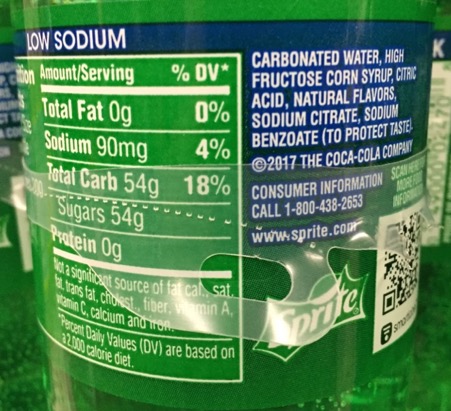 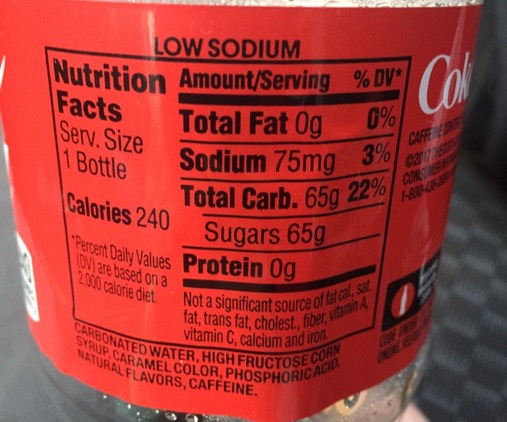 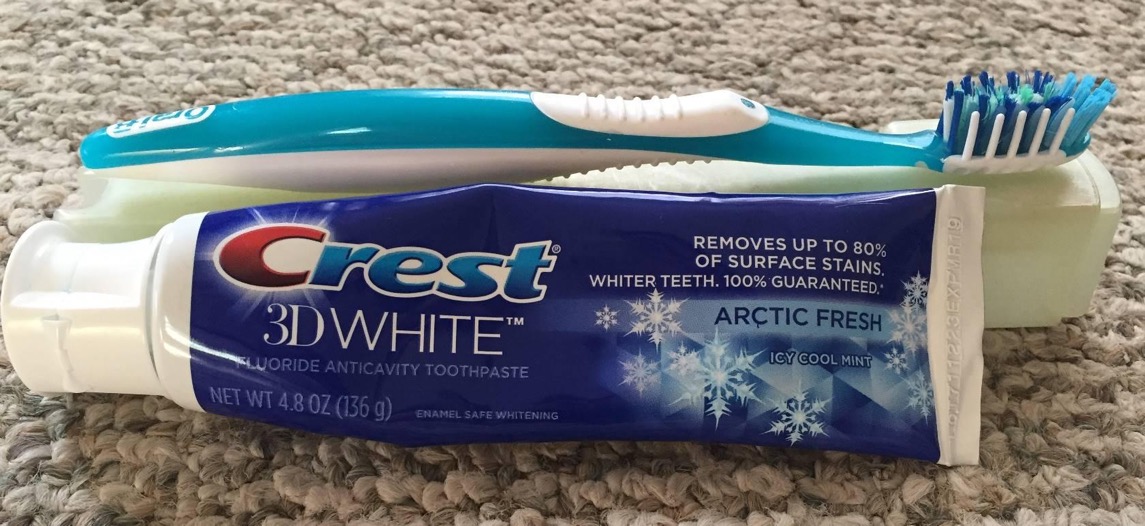 #9
1. What is it?				2. What is it made of?
3. What is it used for?				4. How is it used?
5. What does Ethiopia have that compares to it?		6. How is it made?
7. Do men, women, both, or neither make it?
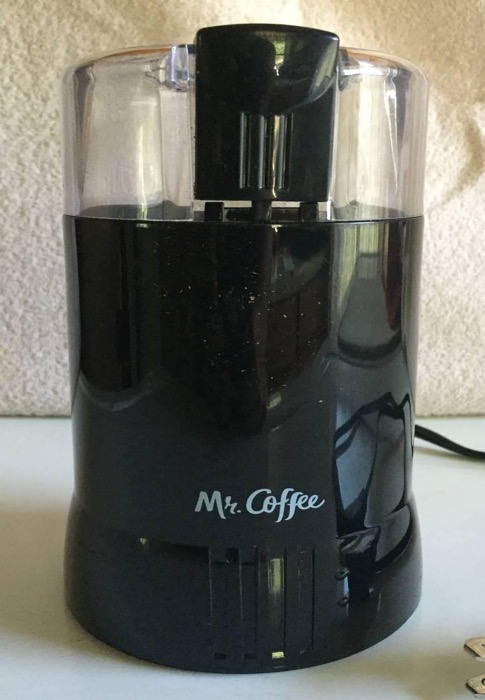 1. What is it?
2. What is it made of?
3. What is it used for?
4. How is it used?
5. What does Ethiopia have that compares to it?
6. How is it made?	
7. Do men, women, both, or neither make it?
#10
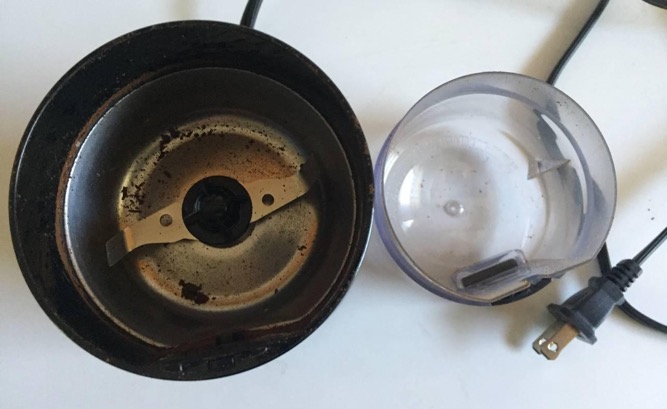 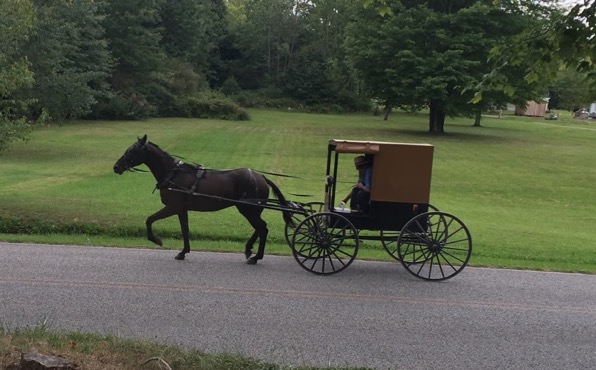 #11
B
A
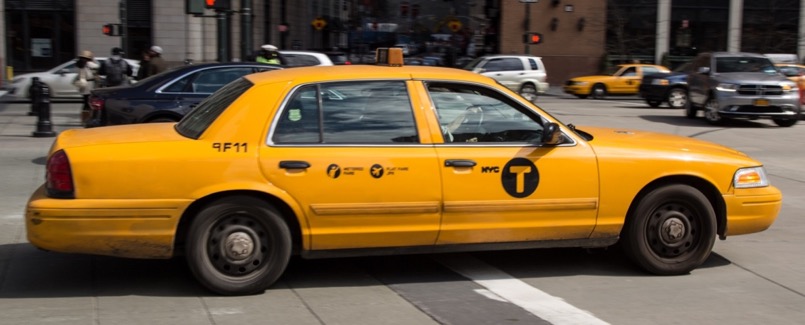 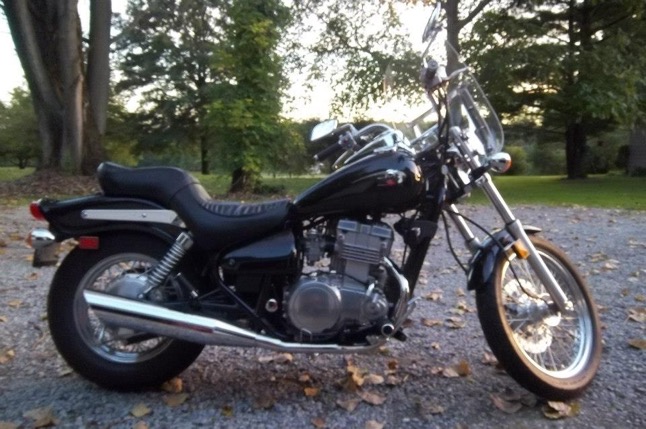 C
[Speaker Notes: Source for taxi: http://www.publicdomainpictures.net/view-image.php?image=178756&picture=nyc-yellow-taxi]
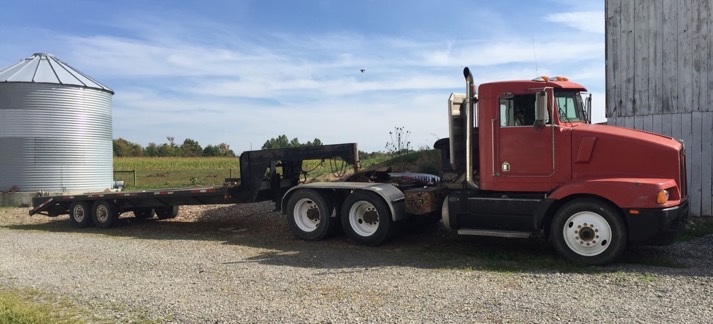 #11 Cont.
D
1. What is it?
2. What is it made of?
3. What is it used for?
4. How is it used?
5. What does Ethiopia have that compares to it?
6. How is it made?	
7. Do men, women, both, or neither make it?
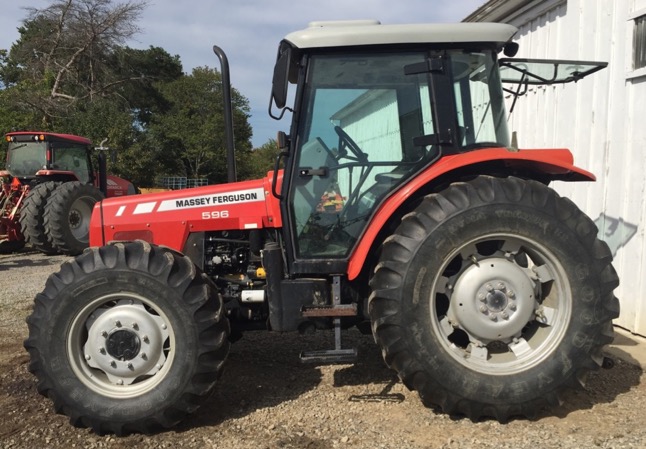 E
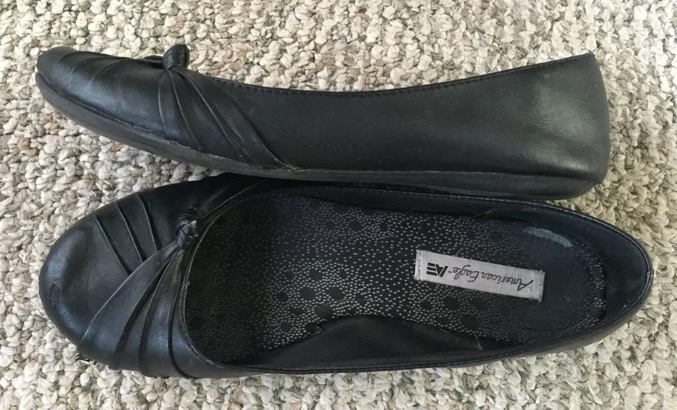 #12
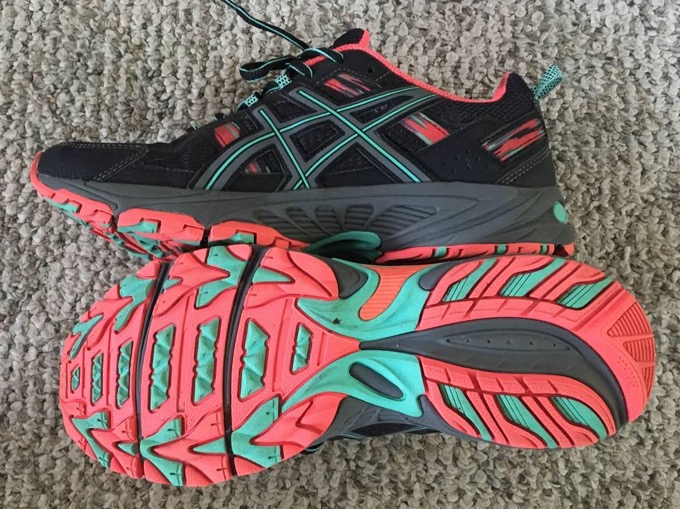 1. What is it?
2. What is it made of?
3. What is it used for?
4. How is it used?
5. What does Ethiopia have that compares to it?
6. How is it made?	
7. Do men, women, both, or neither make it?
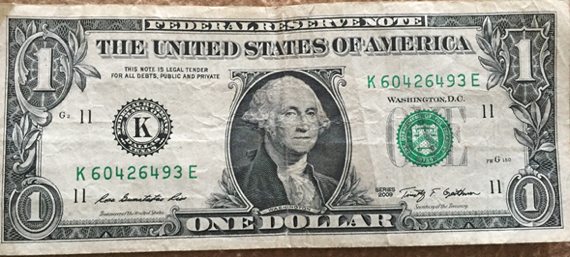 #13
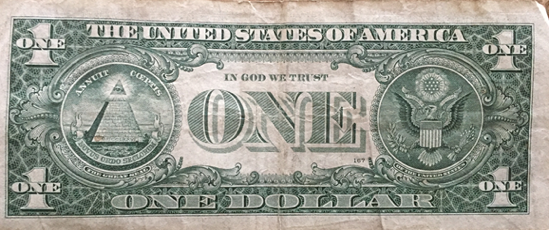 1. What is it?
2. What is it made of?
3. What is it used for?
4. How is it used?
5. What does Ethiopia have that compares to it?
6. How is it made?
7. Do men, women, both, or neither make it?
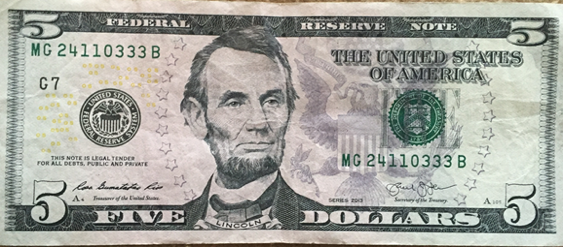 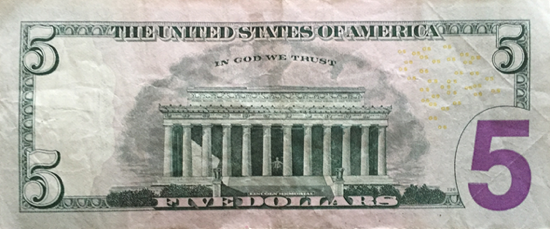 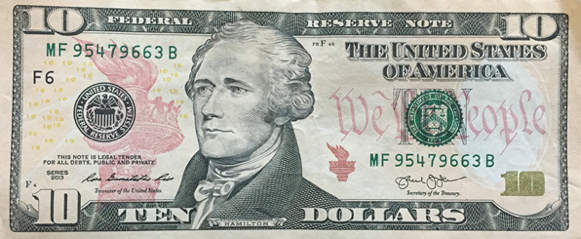 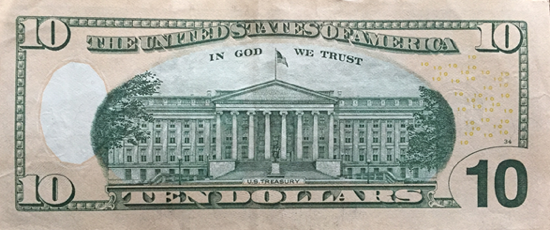 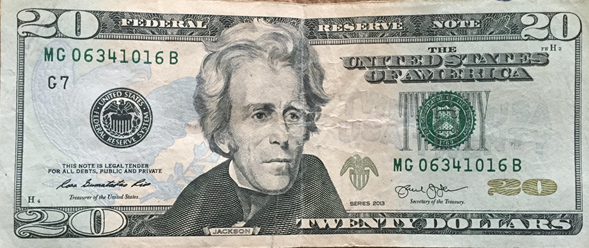 #13 Cont.
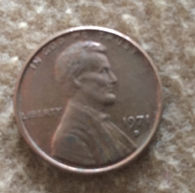 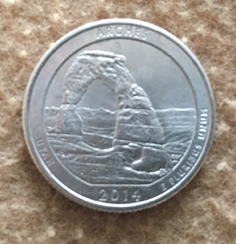 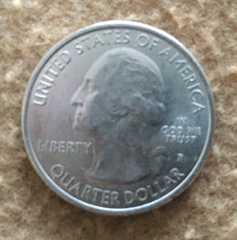 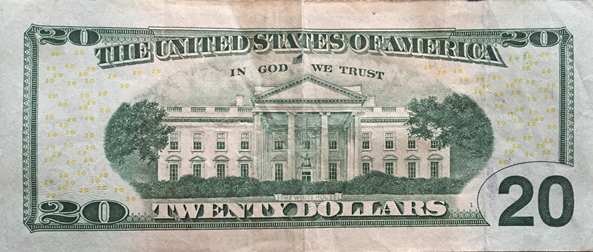 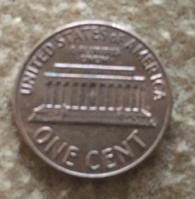 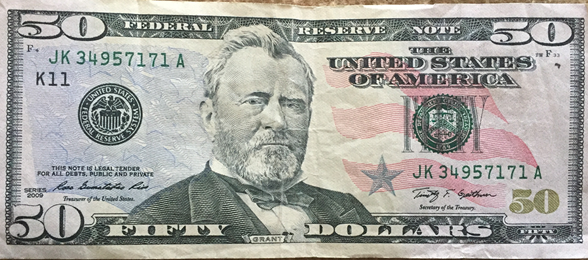 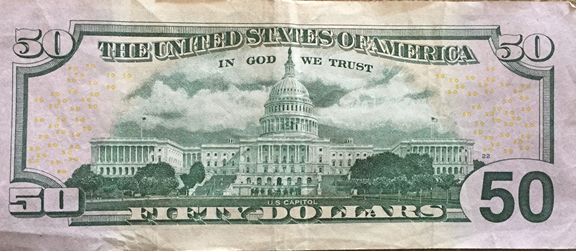 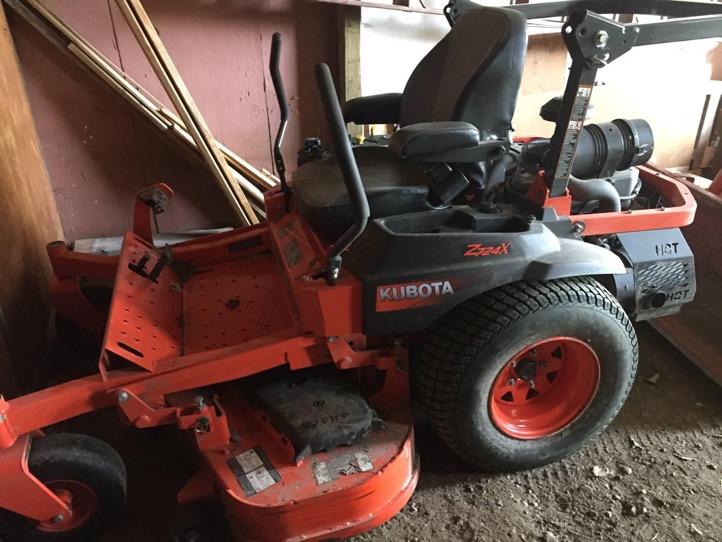 #14
1. What is it?
2. What is it made of?
3. What is it used for?
4. How is it used?
5. What does Ethiopia have that compares to it?
6. How is it made?
7. Do men, women, both, or neither make it?
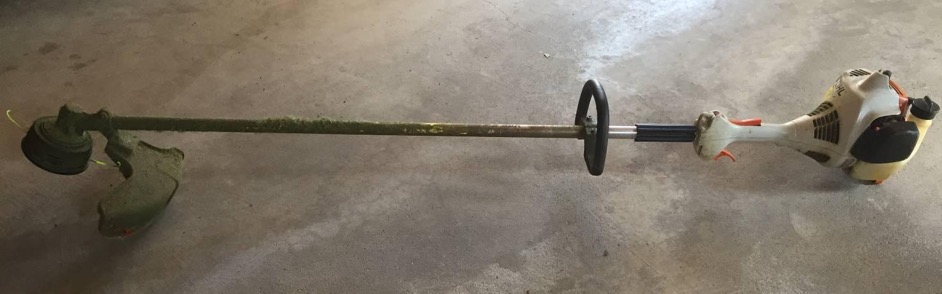 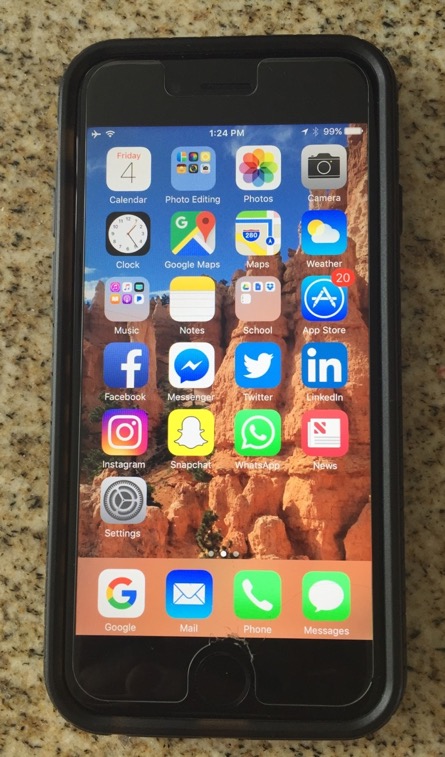 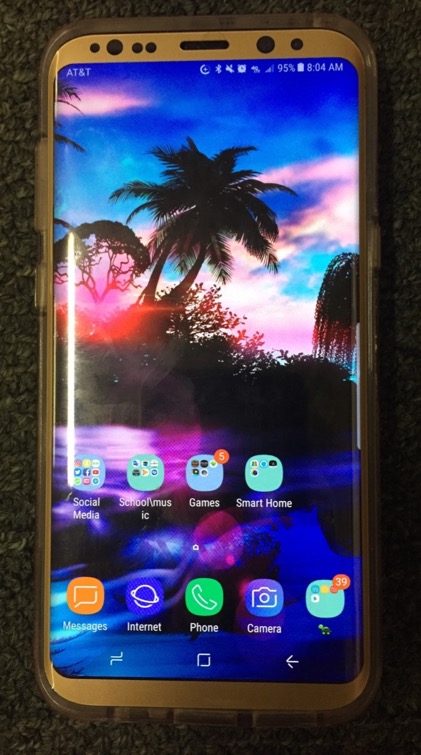 #15
1. What is it?
2. What is it made of?
3. What is it used for?
4. How is it used?
5. What does Ethiopia have that compares to it?
6. How is it made?	
7. Do men, women, both, or neither make it?